Katakana
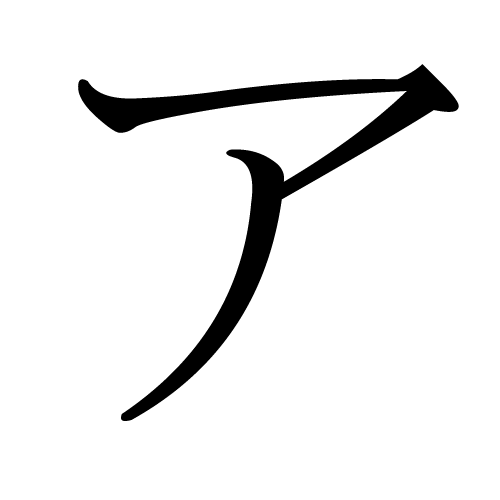 ア - A
A Stands for…. Ah cute boy
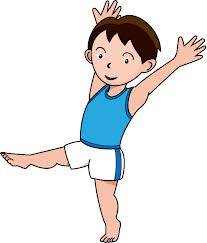 イ - i
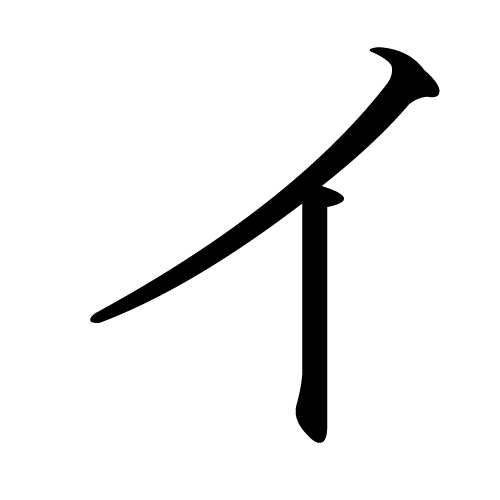 i stands for…. Capital cursive i - I
ウ- u
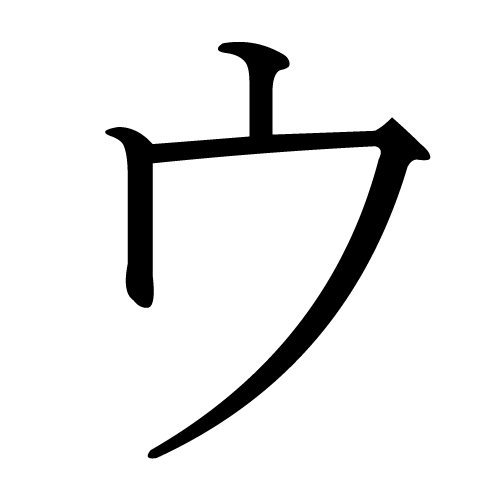 U stands for
Ur reaching your toes
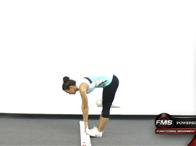 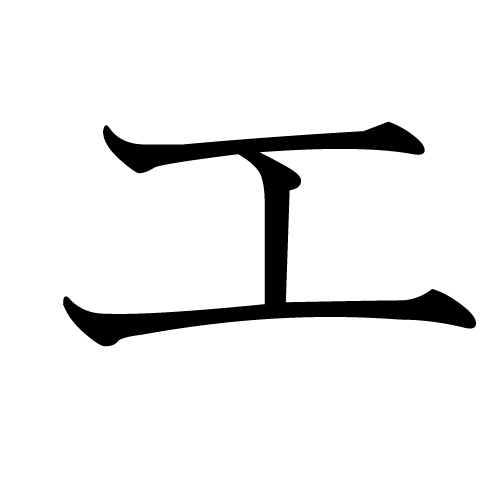 エ - e
Stands for….
			
Eh? Whats that? An H on its side!
オ - O
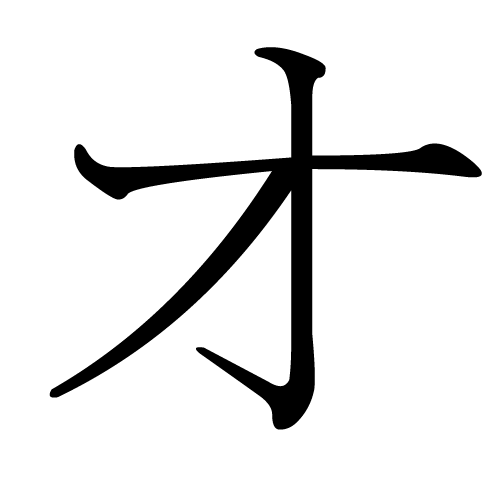 Stands for…hopping on one leg
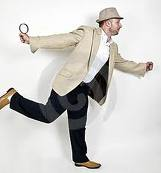 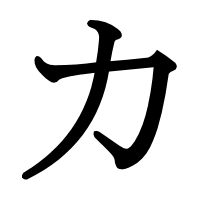 カ - ka
Stands for….    Kate’s Grandpa bending over…
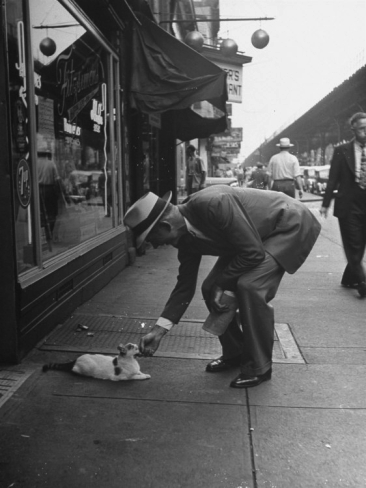 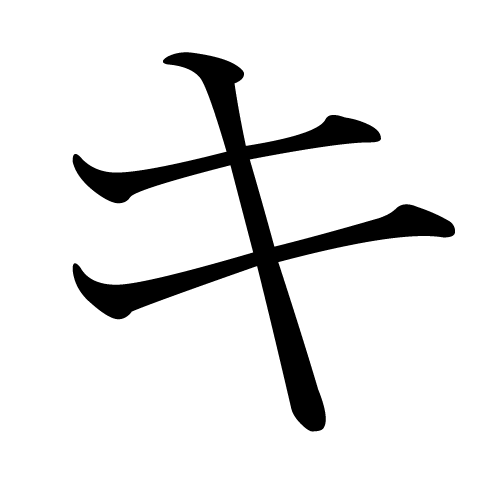 キ- ki
Stands for….
A Key
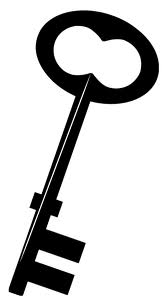 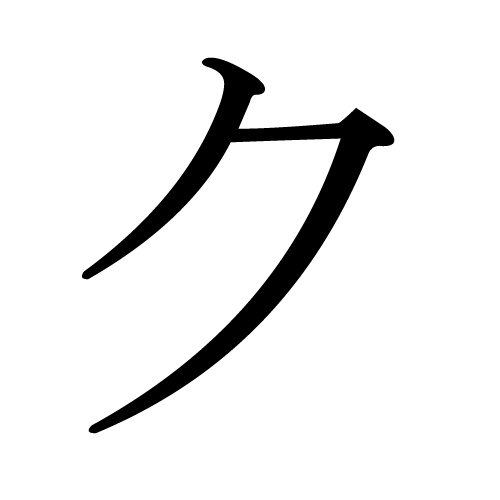 ク - ku
A Stands for….
A Kukaburra’s beak
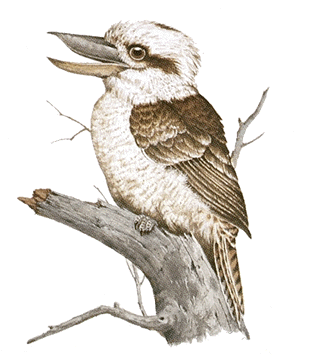 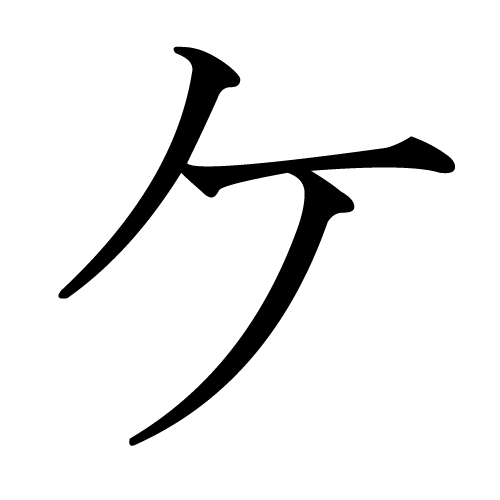 ケ - ke
A Stands for….

A Kettle
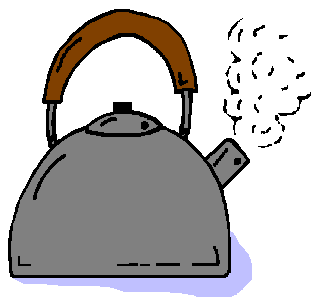 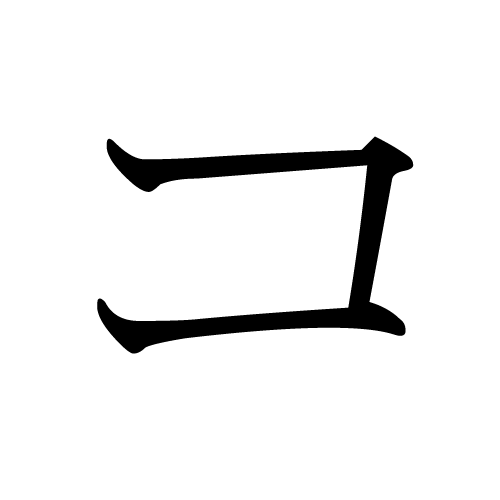 コ - ko
Stands for….

An open coin box
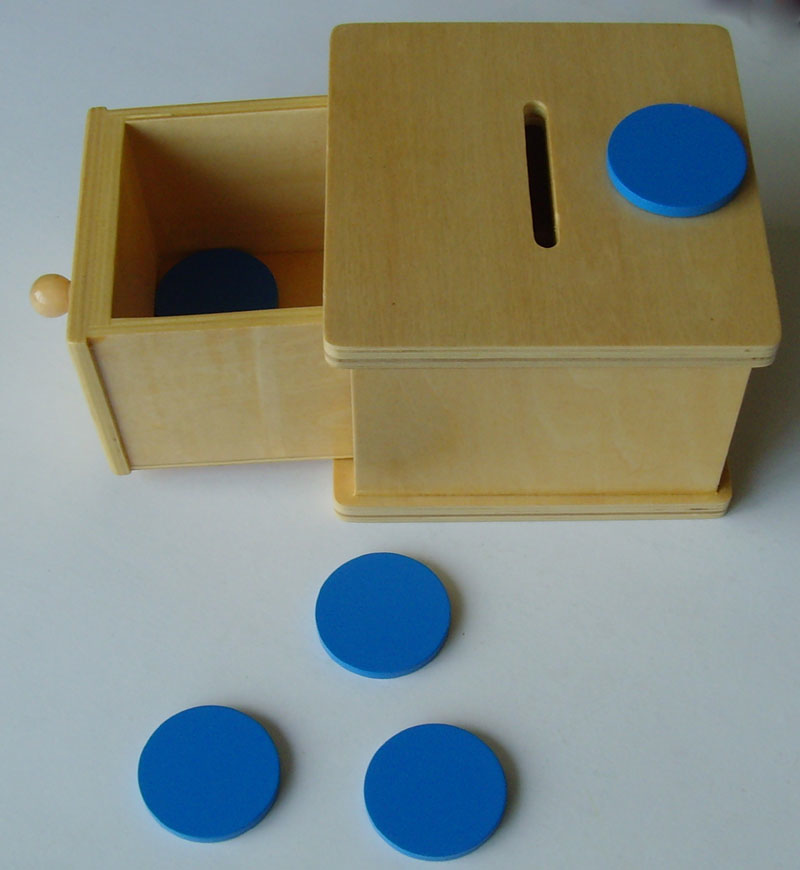 サ
サ - sa
Stands for….
Sitting watching a SUN set
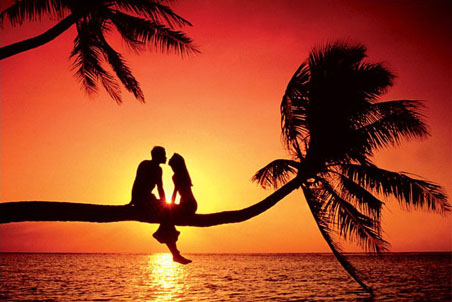 シ - shi
She is looking to the right and she has a nice smile…
シ
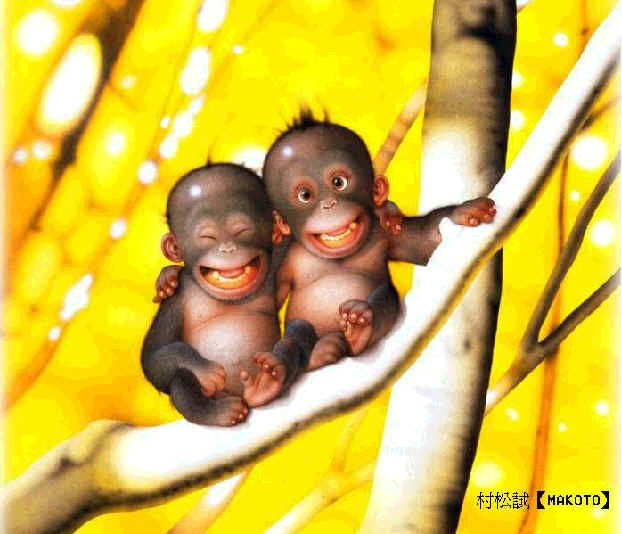 ス - su
Su stands for sue… who is walking…
ス
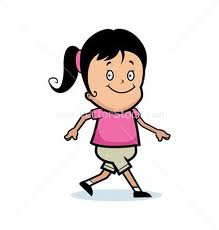 セ - se
セ
Se stands for sepoortuu (sport)
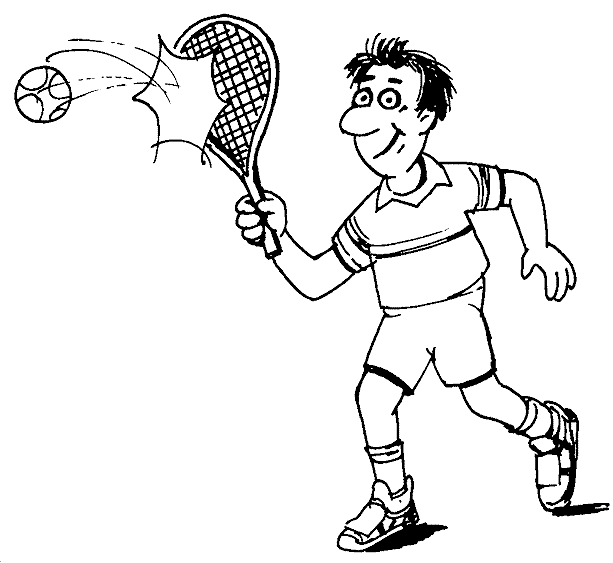 ソ
ソ- so
Stands for sowing
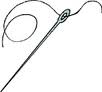 タ
タ - ta
Ta is like KU with an extra line
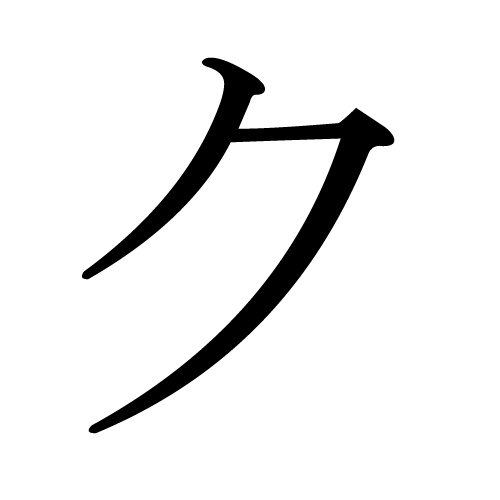 チ
チ - chi
Stands for….
A man doing tai CHI with a hat on
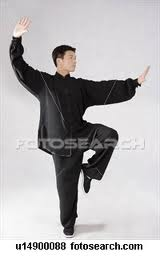 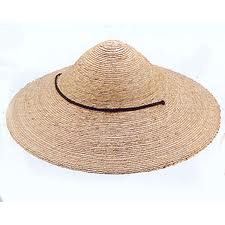 ツ
ツ - tsu
Stands for….
HAAATSUUUUU , blesss you…
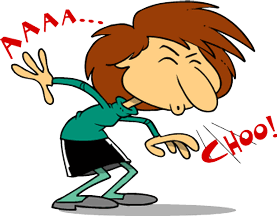 テ - te
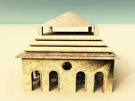 テ
Stands for….
テ
The temple is about to fall down!!
ト
ト - to
Stands for….
A toe being poked…
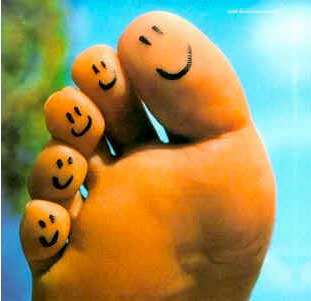 ナ
ナ - na
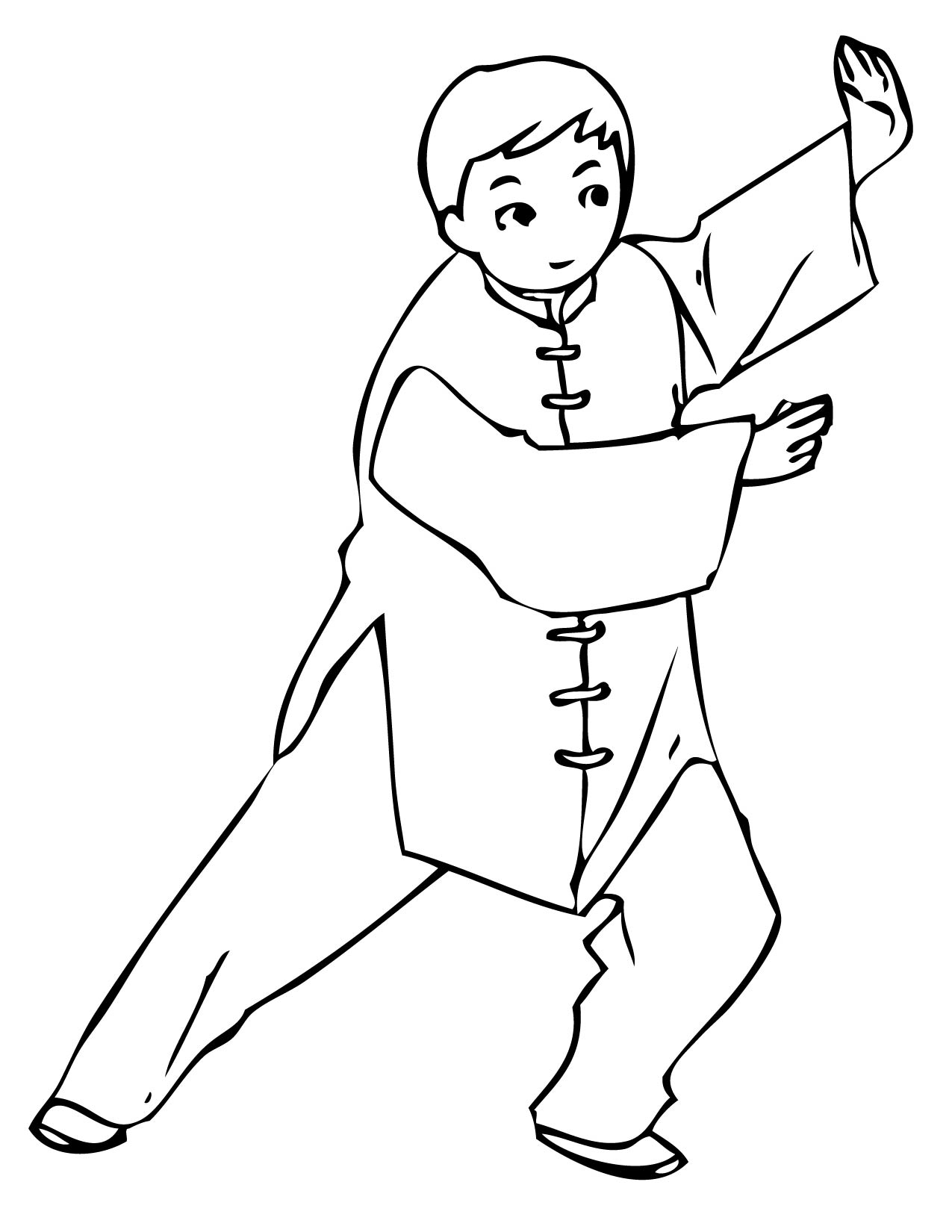 Na stands for….
My nan doing tai chi
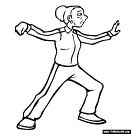 ニ
ニ - ni
Ni stands for….
Wow, you ruled out those lines really Neatly!
ヌ
ヌ - nu
Nu stands for….


Eating nudles
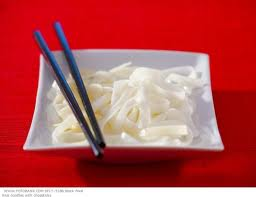 ネ
ネ - ne
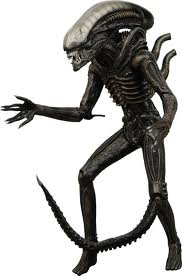 Ne Stands for….

Alien on Neptune.
ノ
ノ - no
No Stands for….
Not hard, just a line.
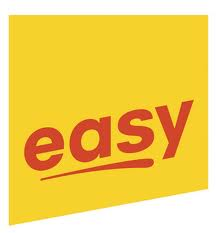 ハ
ハ - ha
Ha Stands for….
Ha, what a funny moustache!
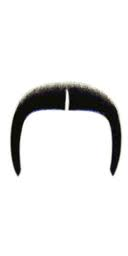 ヒ
ヒ - hi
Hi Stands for….


He is sitting down…
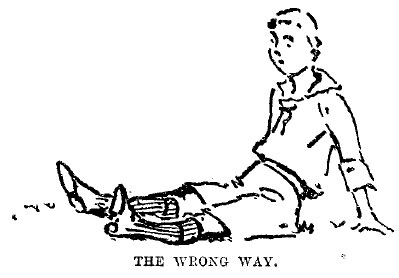 フ
フ - hu
Fu Stands for….


Hu’s that bending over?
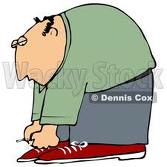 ヘ
ヘ - he
He Stands for…
                                          ヘ
Hehehe I’m cute! ^.^
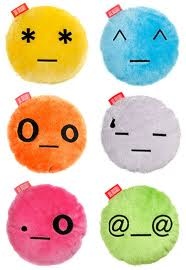 ホ
ホ - ho
Ho Stands for….
Its hot so they sit under the shade of
a tree
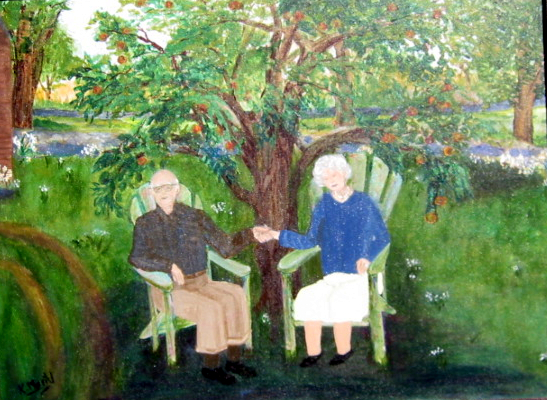 マ
マ- ma
Ma Stands for….


My mum is cooking
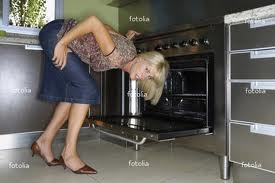 ミ
ミ - mi
Mi Stands for….

Look at me, I am 3!
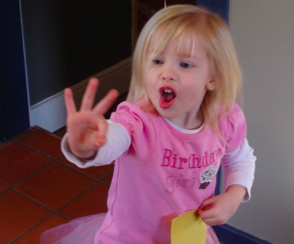 ム
ム - mu
A Stands for….
Conducting in Music
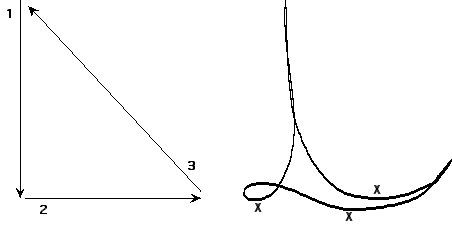 メ
メ - me
Look at me I’m sitting down…
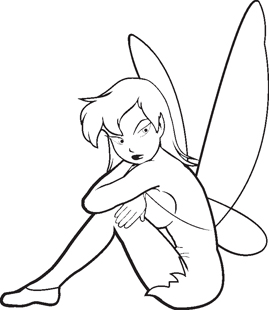 モ
モ – mo
Mo Stands for….
More fish to catch
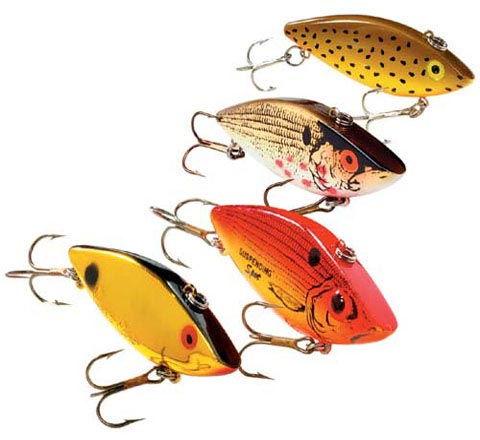 ヤ
ヤ - ya
Ya Stands for….


Yak! Wrong way!
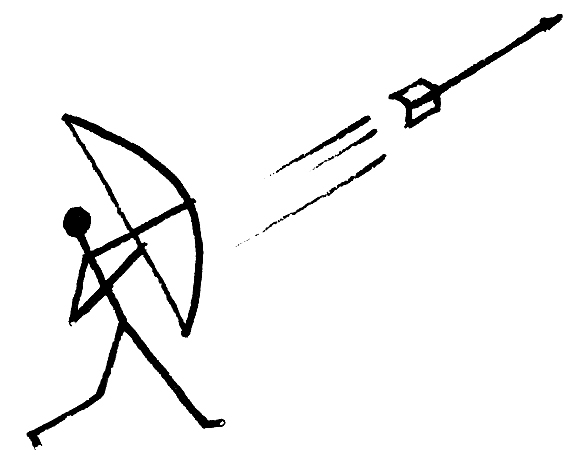 ユ
ユ - yu
Yu Stands for….



Yu broke the box
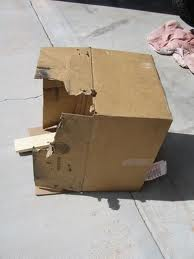 ヨ
ヨ - yo
Yo Stands for…
Three yoyos that are stacked up on top of each other.
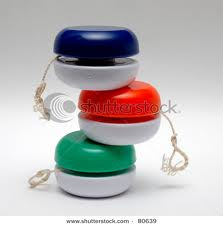 ラ
ラ - ra
Ra Stands for….

Rabbit ears
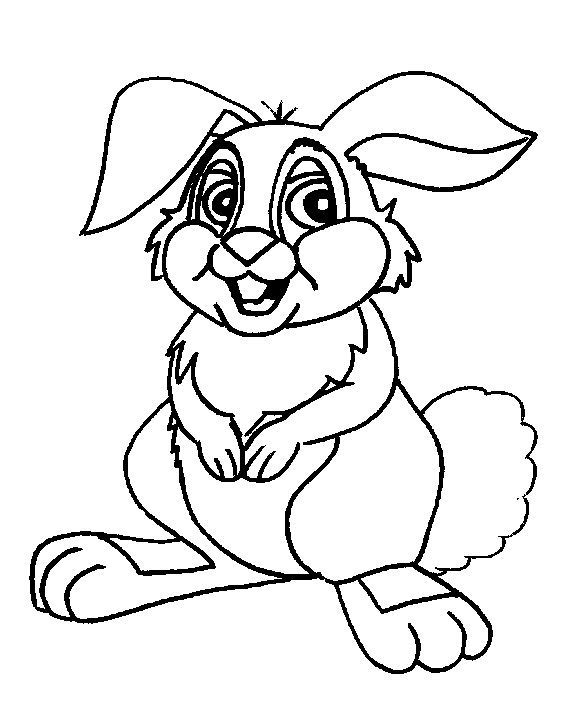 リ
リ - ri
Ri Stands for….


The Reeds
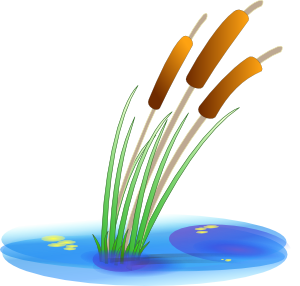 ル
ル - ru
Ru Stands for….


Ruby’s hair
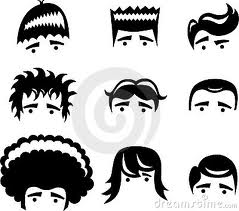 レ
レ - re
Re stands for:
Resting against the wall..
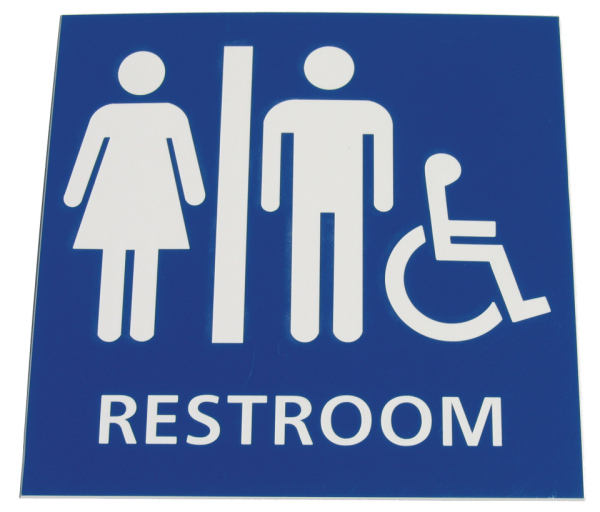 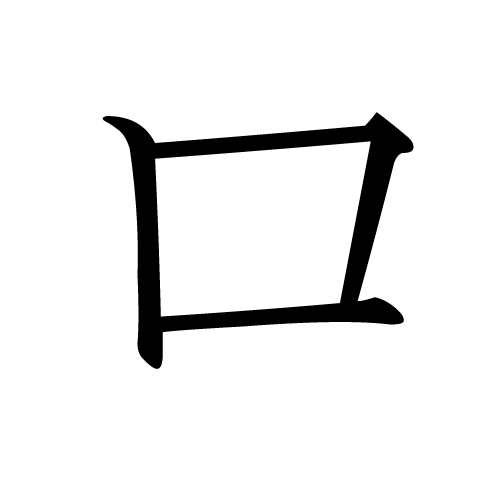 ロ - ro
Ro Stands for….

Square roast pan
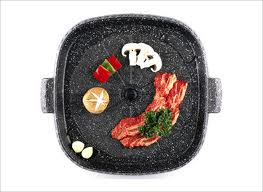 ワ
ワ- wa
Wa Stands for….

Wa the sleeping baby says.
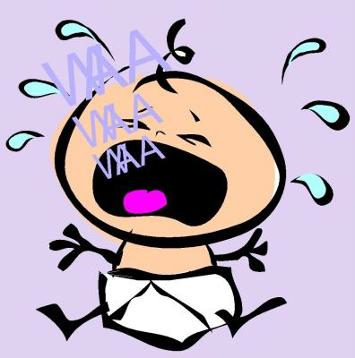 ヲ
ヲ- wo
He wore a hat…
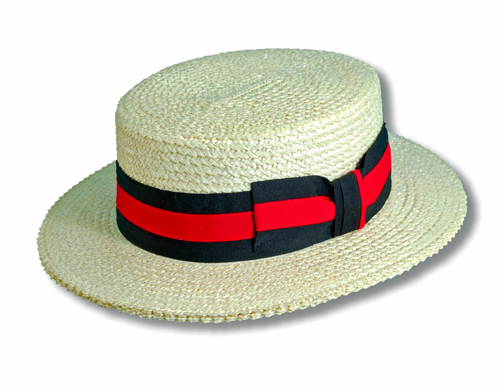 ン
ン- n
N Stands for….

Not different to ‘so’
ソ